Youth Ministry Planning Meeting
Thursday, June 14th
Agenda
Opening Prayer
Seasonal Calendar and Major Events
Broad: Fall, Winter, Spring, Summer
Monthly and Weekly Calendars
What day of the week should ministries be held?
Which ministries should we hold?
How often should they meet?
Notification
Methods
Frequency
Cancellation
Closing Prayer
Winter (December – March)

Ginger Bread Houses – December 7th (tentative)
Nativity Pageant
Family/Parent Night
Movie Night (All Ages)
Great Lent Begins (Monday March 11th)
St. John Chrysostom Oratorical Fest
3 Hierarchs Greek School Celebration
Annunciation
Fall (September – November)

Welcome Coffee Hour
Ministry Faire(s)
Fall Fest
Pot Luck Dinner
Altar Retreat
Ice Cream Social - September 28th
Spring (April – June)

Holy Friday Retreat April 26th
Great and Holy Pascha April 28th
Sunday School Graduation
Greek School Graduation
New Family and Parishioner Luncheon
Food Festival
Summer (July – August)

Summer Camp 
(Ages 8 -18) 
Which session?
Crossroad Institute 
(High School Junior and Seniors)
Panagia’s Garden
Ministries
Mommy and Me
HOPE
JOY
GOYA
Athletics 
Greek Dance
Altar Boys
Sunday School
Greek School
Youth Bible Study
Choir
[Speaker Notes: Athletics
No Practices
JOY games on Saturday
GOYA games on Sunday]
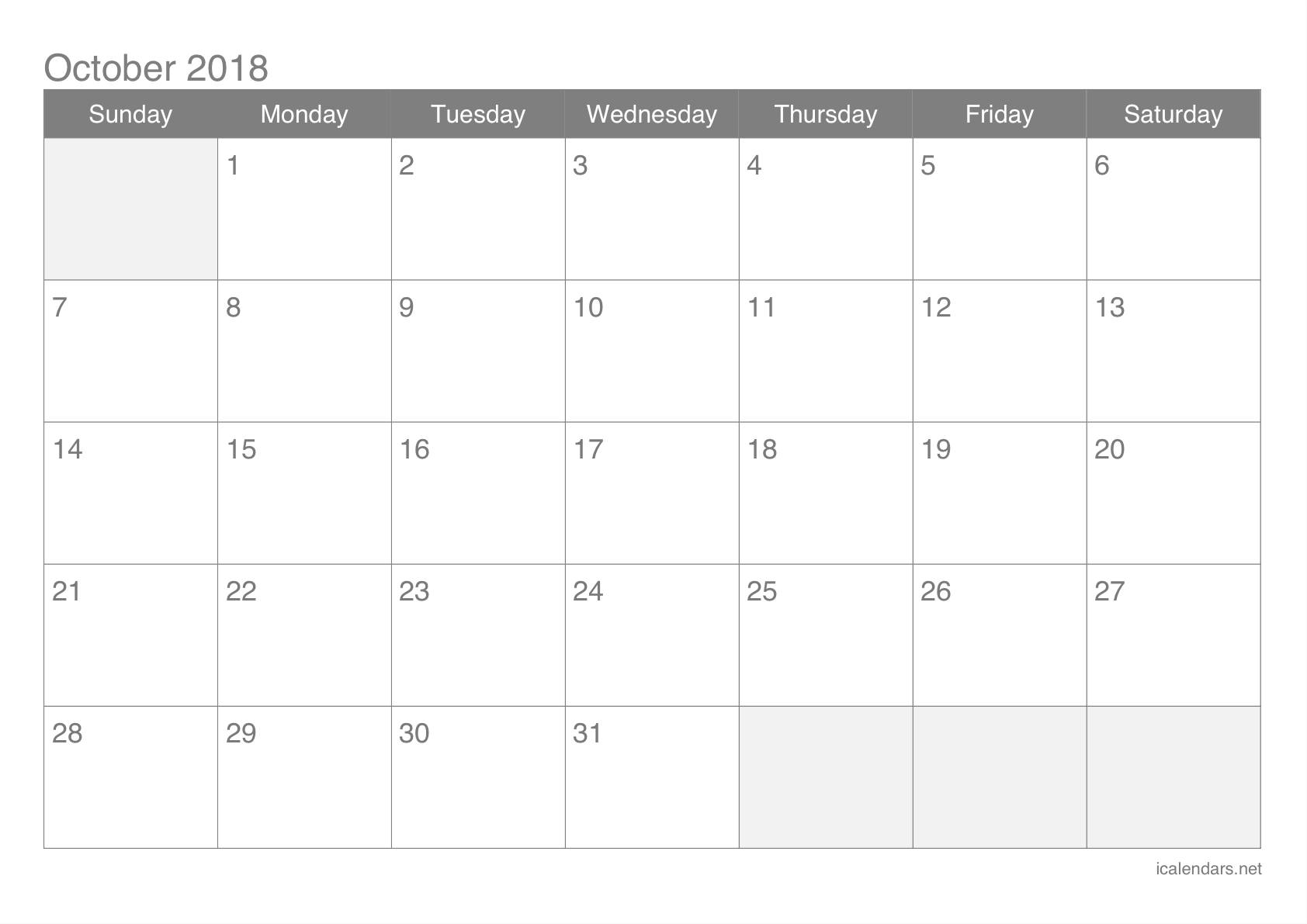 Columbus Day
Grandparents 
Sunday
OXI Day Program
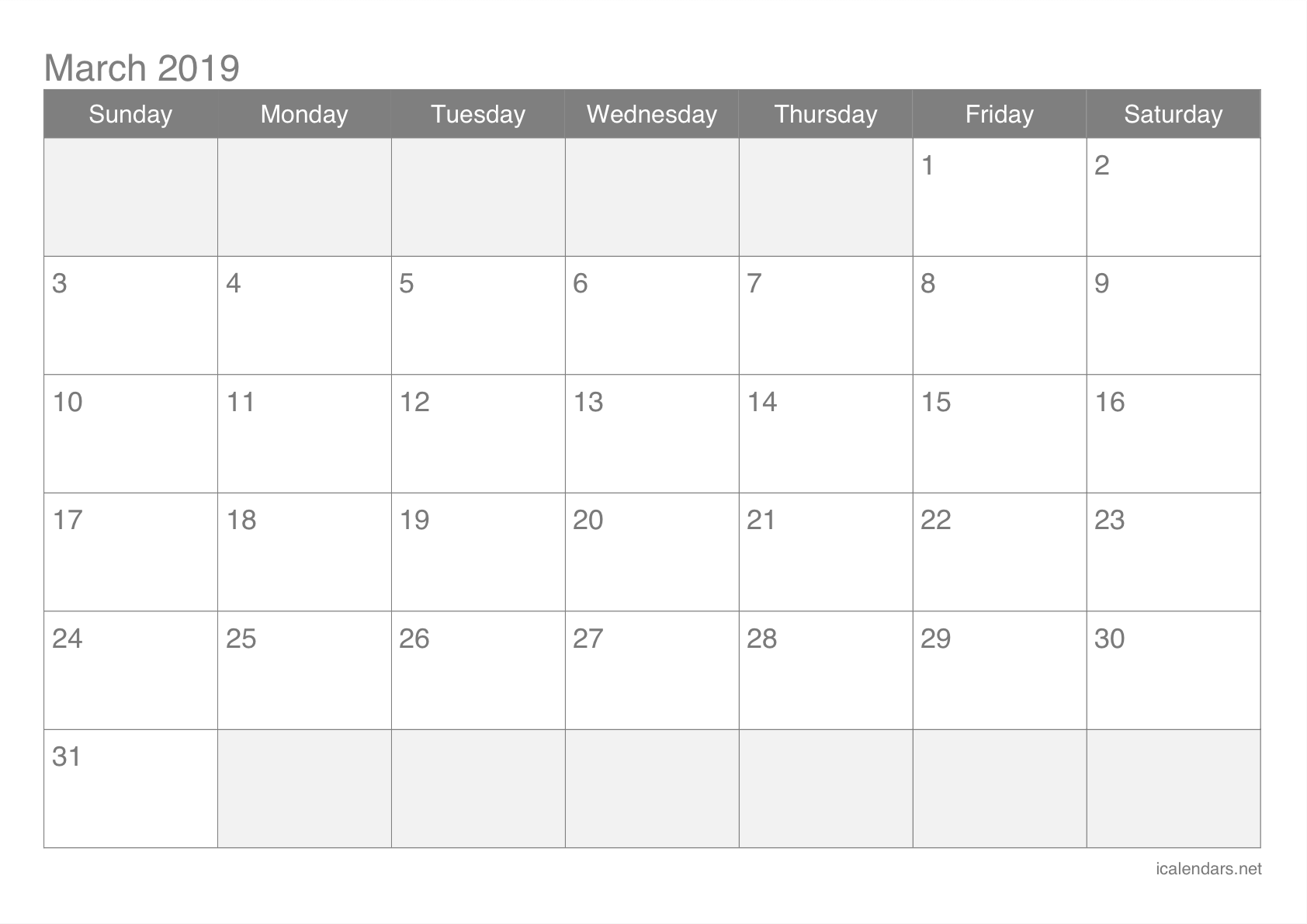 Clean 
Monday
Sunday of 
Orthodoxy
Greek 
Independence 
Day Program
Annunciation